IL BRUCO MARTINO E I SUOI AMICI
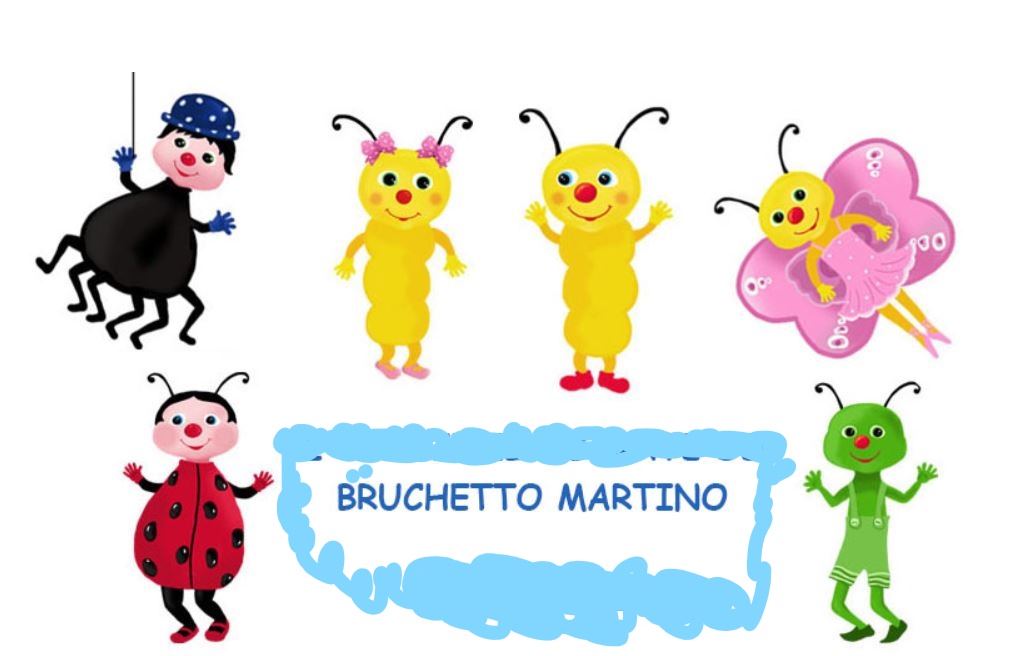 Plesso Rodari sez.P (bambini 3 ann)

Docente LUCIA NAPOLITANO
Bambini ascoltate questa storia e capirete quanto sia importante l’amicizia.
Buona visione e un bacione a tutti voi dalla maestra Lucia